Direito de Greve no Serviço Público– Abordagem em face da legislação e jurisprudência sobre a matéria –
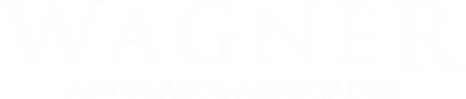 Heverton Renato M. Padilha

Abril de 2022
Aspectos preliminares da abordagem :
Ausência de legislação específica; 
Legalidade do direito de greve dos servidores;
Mandados de Injunção paradigmas junto ao STF: 670/ES, 780/DF e 712/PA;
Aplicabilidade da Lei 7.783/89 com as devidas adequações;
IN 54 da Secretaria Especial de Desburocratização, Gestão e Governo Digital do Ministério da Economia de 20/05/2021 (desconto dos dias paralisados)
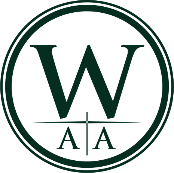 é legal o servidor público fazer greve?
Sim. Previsão constitucional expressa (o artigo 37, inciso VII da Constituição Federal). 

Direito carece de regulamento (Segundo a CF necessitaria de edição de Lei ordinária – EC 19/98).

A omissão legislativa foi reconhecida pelo STF através dos Mandados de Injunção 670/ES, 708/DF e 712/PA, que além da legalidade da greve no serviço público, preencheu a lacuna legislativa, aplicando o teor da Lei 7.783/89, no âmbito do serviço público (Legislação que regula a greve no âmbito celetista)
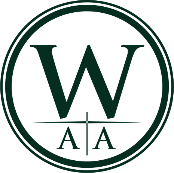 as regras definidas pelo supremo tribunal federal são aplicáveis a todos os servidores?
Sim. Aos Mandados de Injunção 670/ES, 708/DF e 712/PA, o Supremo Tribunal Federal conferiu efeito erga omnes às suas decisões.

Mas a aplicabilidade não se deu de forma literal, sendo que o Supremo aplicou adaptações a norma e ainda vem promovendo.

A seguir vamos tratar de alguns desses pontos de forma bastante objetiva
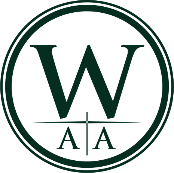 formalidades para deflagrar a greve
Observação: Importante atentar-se para os procedimentos, em razão de eventual alegação de abusividade da greve

Aprovação da pauta de Reivindicações
Apresentação da Pauta (Pode ser necessária a apresentação de pauta para mais de uma autoridade competente)
Negociação exaustiva
Convocação da Assembleia Geral para deflagração
Deliberação sobre greve
Comunicação da greve (antecedência de 72 horas) – Já se deve iniciar negociação quanto a recuperação ou compensação do período de greve)
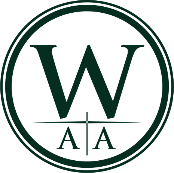 Deve ser garantido o funcionamento mínimo das atividades?
Sim. A greve dos servidores deve atender ao princípio da continuidade dos serviços públicos.

Para o STF não pode haver greve total.

Quantitativo 30%, mas pode ser maior, em razão do cumprimento das necessidades mínimas.

O STF entende legal a contratação de mão de obra para assegurar a continuidade dos serviços, em caso de manutenção de atividade cuja a paralisação possa resultar em prejuízo irreparável.
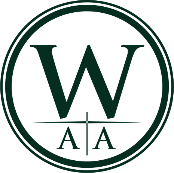 Necessidade de manutenção dos Serviços Essenciais – Lei de Greve
Prevalece a ideia de que todo o serviço público é essencial, por esse motivo a greve não deve significar paralisação total;
Alguns serviços, por sua natureza, podem exigir um percentual maior de servidores (esse regime mais rigoroso pode ser determinado pelo Judiciário);
Mas os serviços essenciais previstos no art. 10 da Lei 7.783/89, devem ser respeitados:

Art. 10 São considerados serviços ou atividades essenciais:
I - tratamento e abastecimento de água; produção e distribuição de energia elétrica, gás e combustíveis;
II - assistência médica e hospitalar;
III - distribuição e comercialização de medicamentos e alimentos;
IV - funerários;
V - transporte coletivo;
VI - captação e tratamento de esgoto e lixo;
VII - telecomunicações;
VIII - guarda, uso e controle de substâncias radioativas, equipamentos e materiais nucleares;
IX - processamento de dados ligados a serviços essenciais;
X - controle de tráfego aéreo;
XI compensação bancária.
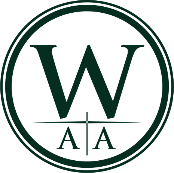 Quanto as chamadas necessidades inadiáveis da comunidade
Definição: Necessidades inadiáveis da comunidade são aquelas que, ao deixarem de ser atendidas, coloquem em perigo iminente a sobrevivência, saúde ou a segurança da população.

Sim, devem ser atendidas...

OBSERVAÇÃO: O verdadeiro desafio consiste em equilibrar o direito de greve com a continuidade da prestação dos serviços públicos mínimos e o atendimento às necessidades inadiáveis da comunidade nos serviços considerados essenciais.
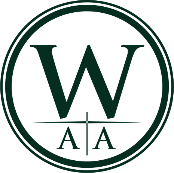 3) Da eventual ilegalidade ou abusividade do movimento grevista
Redação dada pelo Supremo ao Art. 14 da Lei 7.783/89:
“Constitui abuso do direito de greve a inobservância das normas contidas na presente Lei, em especial o comprometimento da regular continuidade na prestação do serviço público, bem como a manutenção da paralisação após a celebração de acordo, convenção ou decisão da Justiça do Trabalho”.

Alguns elementos que podem tornar a greve abusiva: 
Não observância do prazo de comunicação de 72 horas;
Não preservar o contingente mínimo de servidores necessários ao atendimento dos serviços;
Não ter esgotado a via negocial;
Os atos e manifestações não podem impedir o acesso ao trabalho nem causar ameaça ou dano à propriedade ou pessoa (art. 14, § 3º da Lei 7.783/89).

2 pontos importantes:

Greve por falta de pagamento: Não deve ocorrer desconto de salário;

Greve para aprovar lei ou regulamento:  Grande possibilidade de ser considerada abusiva.
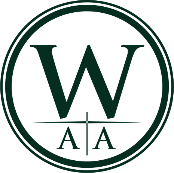 O SERVIDOR pode ser punido por ter participado de greve?
Não. Direito garantido pela CF/88. Mas excessos e abuso de direito podem ser punidos. 

O SERVIDOR EM ESTÁGIO PROBATÓRIO PODE FAZER GREVE?
Sim. Não há, assim, qualquer restrição ao exercício do seu direito constitucional à greve.

O SERVIDOR OCUPANTE DE CARGO EM COMISSÃO PODE FAZER GREVE?
SIM. Não há impedimento legal. 

o sindicato deve registrar a frequência dos servidores durante a greve?
É recomendável a utilização de ponto paralelo. GREVE NÃO É FOLGA!!!

hÁ diferenças entre greve e paralisação?
Não.
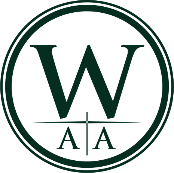 Os dias parados serão descontados?
DEPENDE... POR QUÊ?
O STF estabeleceu a premissa inicial: greve demanda suspensão do contrato de trabalho – para servidores “suspensão do vinculo funcional”. Significa dizer que em não havendo trabalho não há salário.
Destaco a Sumula 531 do STF (RE 693.456/RJ): 
"A administração pública deve proceder ao desconto dos dias de paralisação decorrentes do exercício do direito de greve pelos servidores públicos, em virtude da suspensão do vínculo funcional que dela decorre, permitida a compensação em caso de acordo.
O desconto será, contudo, incabível se ficar demonstrado que a greve foi provocada por conduta ilícita do Poder Público".
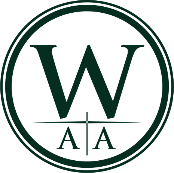 Instrução Normativa nº 54/2021 e sua eventual desconformidade com o ordenamento jurídico
Estabelece os critérios e os procedimentos para o desconto da remuneração equivalente aos dias de paralisação e a elaboração de termo de acordo para a compensação das horas não trabalhadas, nos seguintes termos:

determina o corte remuneratório imediato (art. 3º); 
prevê minuta de acordo de forma genérica; (desconsidera as peculiaridades locais e a autonomia universitária - art. 207 CF e do § único do art. 1º da Lei 11.892/2008); 
Prevê possibilidade de acordo de forma facultativa, para recuperação do período paralisado; 
Impõe ainda, que o acordo deve ser aprovado pelo órgão central do Sipec, como requisito de validade, no prazo de 30 dias da sua apresentação;
O acordo deve conter ainda as seguintes informações:
Comprovação de que o órgão ou entidade foi previamente notificado;
Indicação da data de início e término da grave;
Número de servidores, por dia, que aderiram a greve;
Quantidade de horas que deverão ser compensadas;
Indicação do início e término da compensação; 
Plano de trabalho de reposição das “horas” não trabalhadas;
Na hipótese de descumprimento do acordo, não haverá devolução de valores, mantendo o registro de faltas por motivo de greve
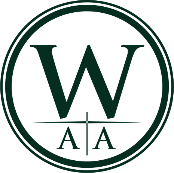 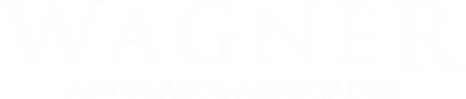 SANTA MARIA/RS
Rua Alberto Pasqualini, n. 70, 13º andar
CEP: 97.015-010
Fone: (55) 3026-3206
OAB/RS n. 1.419
www.wagner.adv.br
wagner@wagner.adv.br